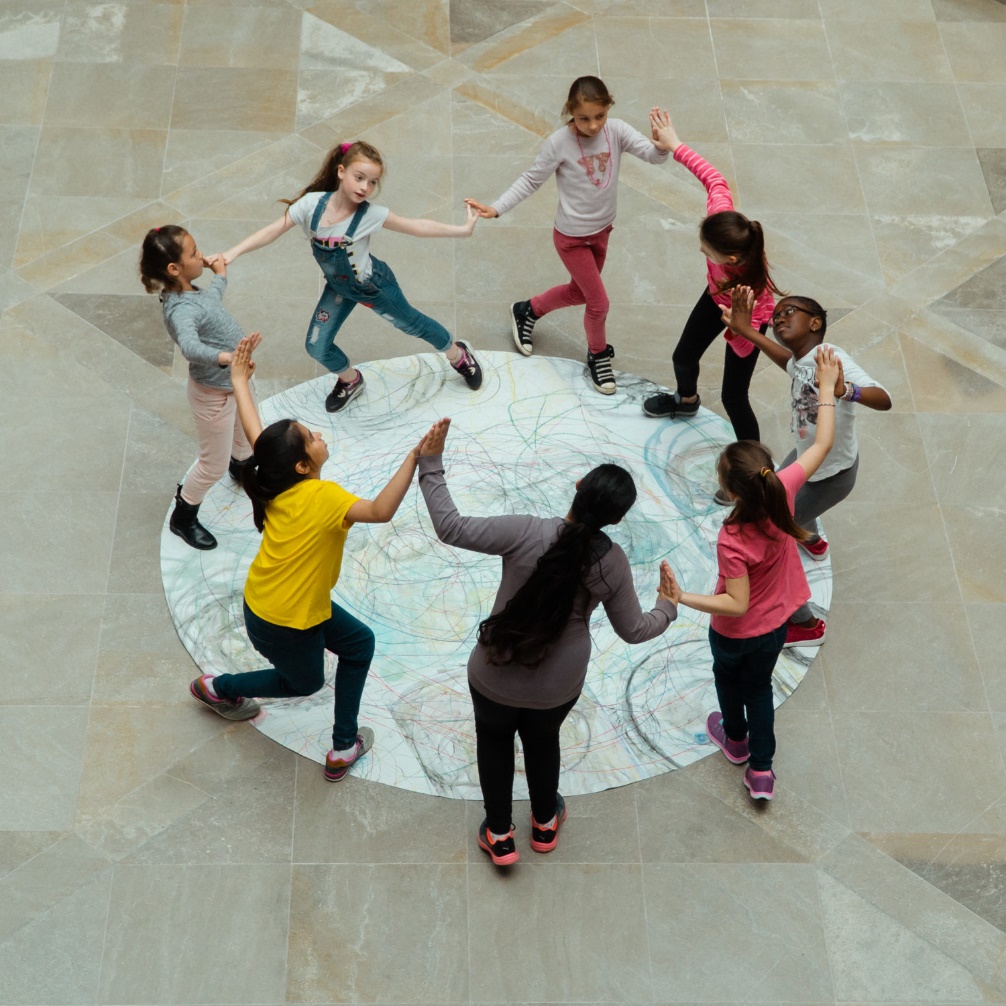 «  Se mouvoir 
        pour émouvoir »
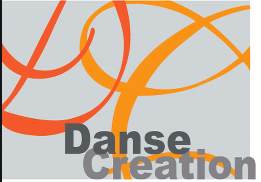 Sylvie BENOIT – CPD EPS 21
La Danse
Une définition
« La danse est l’art de l’expression avec le corps »                Denis Plassard
La danse, un moyen d’expression de différents sentiments et émotions par le mouvement du corps
LA DANSE A L’ECOLE
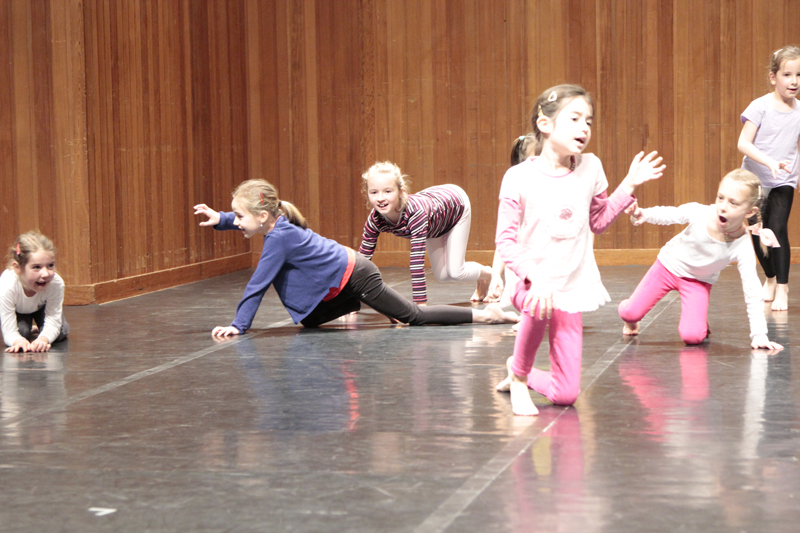 La Danse à l’école est multiple

Jeux chantés et dansés

 Danses traditionnelles de type folklorique

 La danse de création (danse contemporaine )
									                                                                                     ……
LES PROGRAMMES 2015
Maternelle 
Agir, s’exprimer, comprendre à travers les activités artistiques
Développer du goût pour les pratiques artistiques
Découvrir différentes formes d’expression artistique
Vivre et exprimer des émotions, formuler des choix

Agir, s’exprimer, comprendre à travers l’activité physique
O3 : « Communiquer avec les autres au travers d’actions à visée expressive ou artistique »
LES PROGRAMMES
Elémentaire : 4 champs d’apprentissage

Danse appartient 
 CA : « s’exprimer devant les autres par une prestation artistique et /ou acrobatique

https://eduscol.education.fr/169/education-physique-et-sportive-concevoir-et-mettre-en-oeuvre-un-enseignement-au-cycle-2
ENJEUX
Acquérir des démarches pédagogiques, des notions dans les domaines de la danse pour :
 
 mettre en œuvre les activités corporelles et de création
 accéder à la culture de la sensibilité 
 participer à une restitution
LA DANSE
s’organise autour de 3 pôles
DimensionSOCIALE
 Communication 
- Entre danseurs
- Danseurs /spectateurs
- Différents rôles danseur – chorégraphe -  spectateur
Dimension CORPORELLE
 Le corps comme moyen d’expression
Dimension SYMBOLIQUE
 Mise en jeu de l’imaginaire
	interpréter le réel
LES COMPOSANTES DE LA DANSE
Temps
Espace
Energie                               INTENTION                         
Corps
Relation
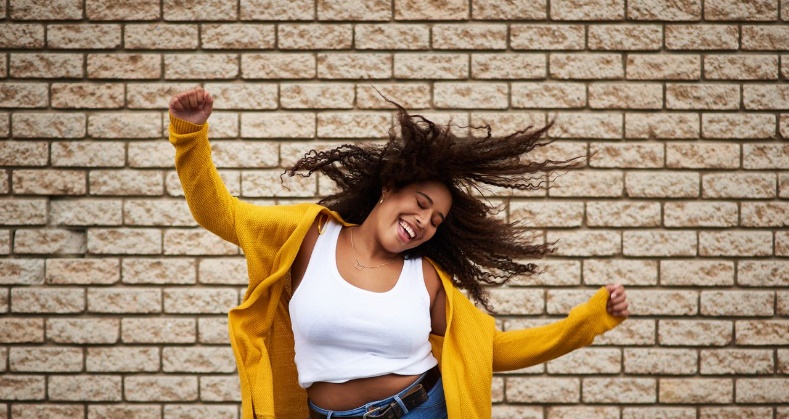 LA DEMARCHE DE CREATION EN DANSE
Les étapes : 3 phases

DANSER                Explorer : inventer
                                 Enrichir  : reproduire, modifier,           						  diversifier        

COMPOSER         Choisir – Transformer (intention)
                                  Construire : organiser – mémoriser..
   
 COMMUNIQUER   Présenter - regarder
LES TROIS ROLES
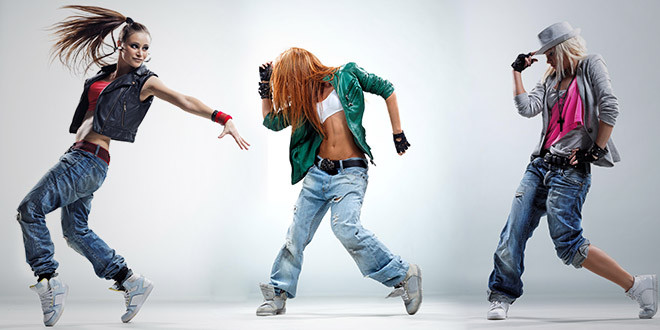 DANSEUR

CHOREGRAPHE

SPECTATEUR
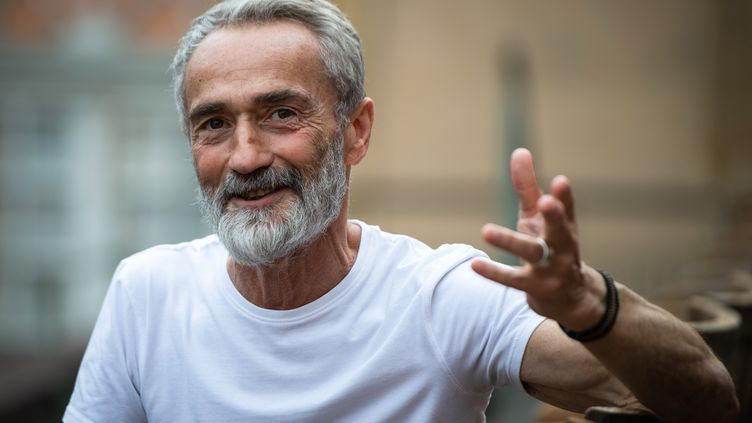 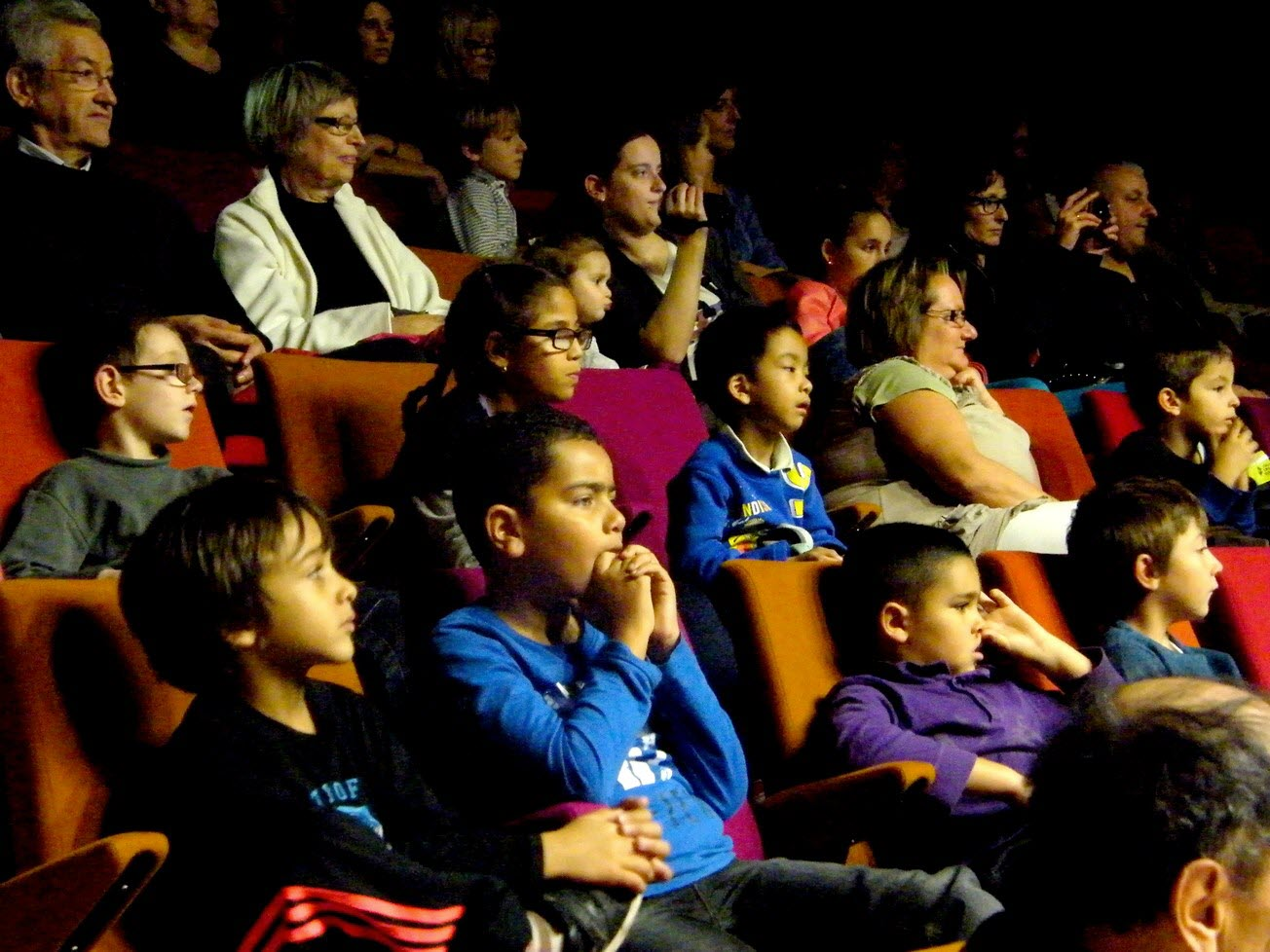 LES DEMARCHES
IMPROVISER ; inventer, créer sur le champ

COMPOSER ; construire une séquence de danse : réinvestir, structurer

APPRENDRE : imiter , reproduire un modèle
LES INDUCTEURS
Définition: élément à la base du projet qui favorise la mise en action des élèves

Exemples: 	

			
			
			
			
			
			
			*
Le monde sonore
Les gestes du quotidien
Le corps
Les gestes sportifs
Les arts
Le monde des objets
Les thèmes
LES PROCEDES CHOREGRAPHIQUES
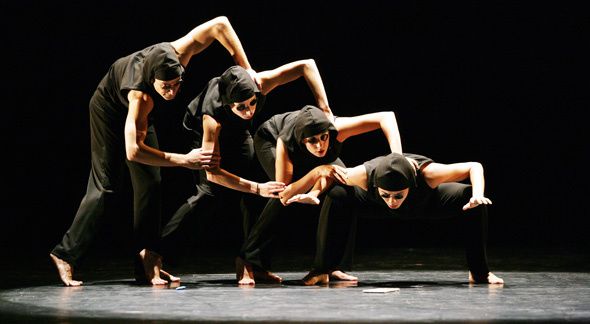 Pour enrichir la composition,  renforcer l’émotion
    Exemples: 
l’ accumulation, la répétition, le miroir, question-réponse, unisson, alternance, canon, cascade, la formation du groupe, les entrées et les sorties de scène, la composition du groupe…..
L’ECOLE DU SPECTATEUR
Apprendre à l’élève à : 

ECOUTER & REGARDER
    
	- poser un regard respectueux sur le travail des danseurs
	- porter un regard critique à partir d’indicateurs objectifs

Passer de  destinataire
                                        à   acteur de la représentation
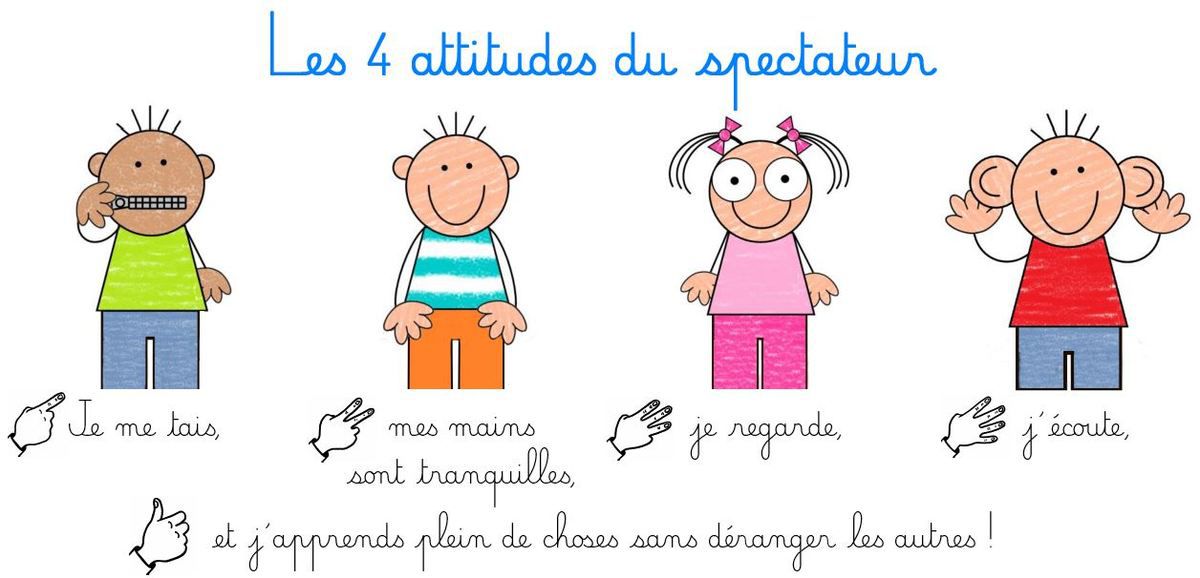 ETRE SPECTATEUR
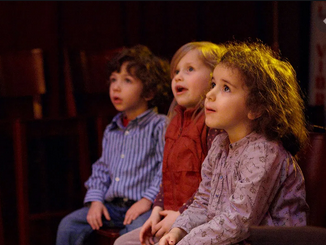 Avant la restitution
Pendant la restitution 
Après la restitution

		- Se préparer
		- Voir, écouter, se concentrer, ressentir
		- Réagir, échanger, analyser, apprécier…
La danse dans le cadre de l’éducation artistique et culturelle et du PEAC
PRATIQUERpour faire l’expérience sensible de l’exploration et de la structuration du mouvement, dans le temps et dans l’espace  >> développer la créativité, la sensibilité et les capacités d’ expression
CONNAITRE

vocabulaire spécifique,
des danseurs, des chorégraphes
exprimer et verbaliser ses ressentis, ses émotions
RENCONTRER

pour développer et nourrir son intelligence sensible
  >> spectacles, artistes, oeuvres